Jeu – Mon tableau à double entrée
Christall’Ecole
Compétences mises en œuvre (programmes 2015) :
	- Construire les premiers outils pour structurer sa pensée
 Classer des objets en fonction des caractéristiques liées à leur forme
 Classer ou ranger des objets selon un critère de longueur, de masse ou de contenance


But du jeu :
	- Compléter sa planche avec les cartes
 Les couleurs : PS – MS - GS
 Les tailles : MS - GS


Matériel disponible :
	- Les tableaux à compléter
	- Les cartes correspondantes à découper pour pouvoir jouer
Mon tableau à double entrée – Les couleurs
Christall’Ecole
Mon tableau à double entrée – Les couleurs
Christall’Ecole
Mon tableau à double entrée – Les tailles
Christall’Ecole
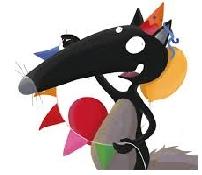 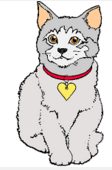 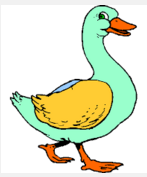 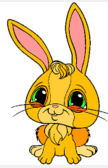 Cartes à découper – Les tailles
Christall’Ecole
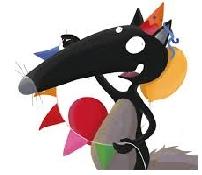 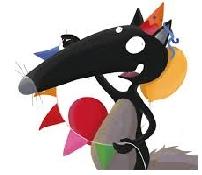 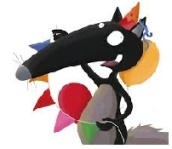 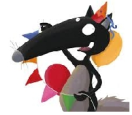 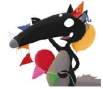 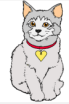 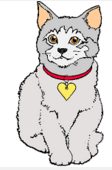 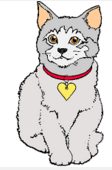 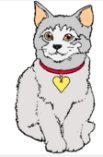 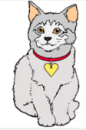 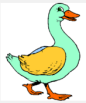 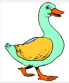 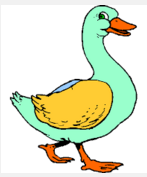 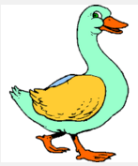 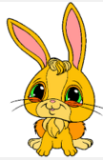 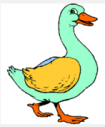 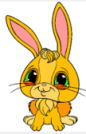 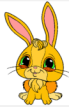 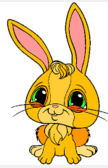 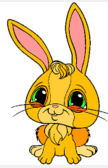 Cartes à découper – Les couleurs
Christall’Ecole
Cartes à découper – Les couleurs
Christall’Ecole